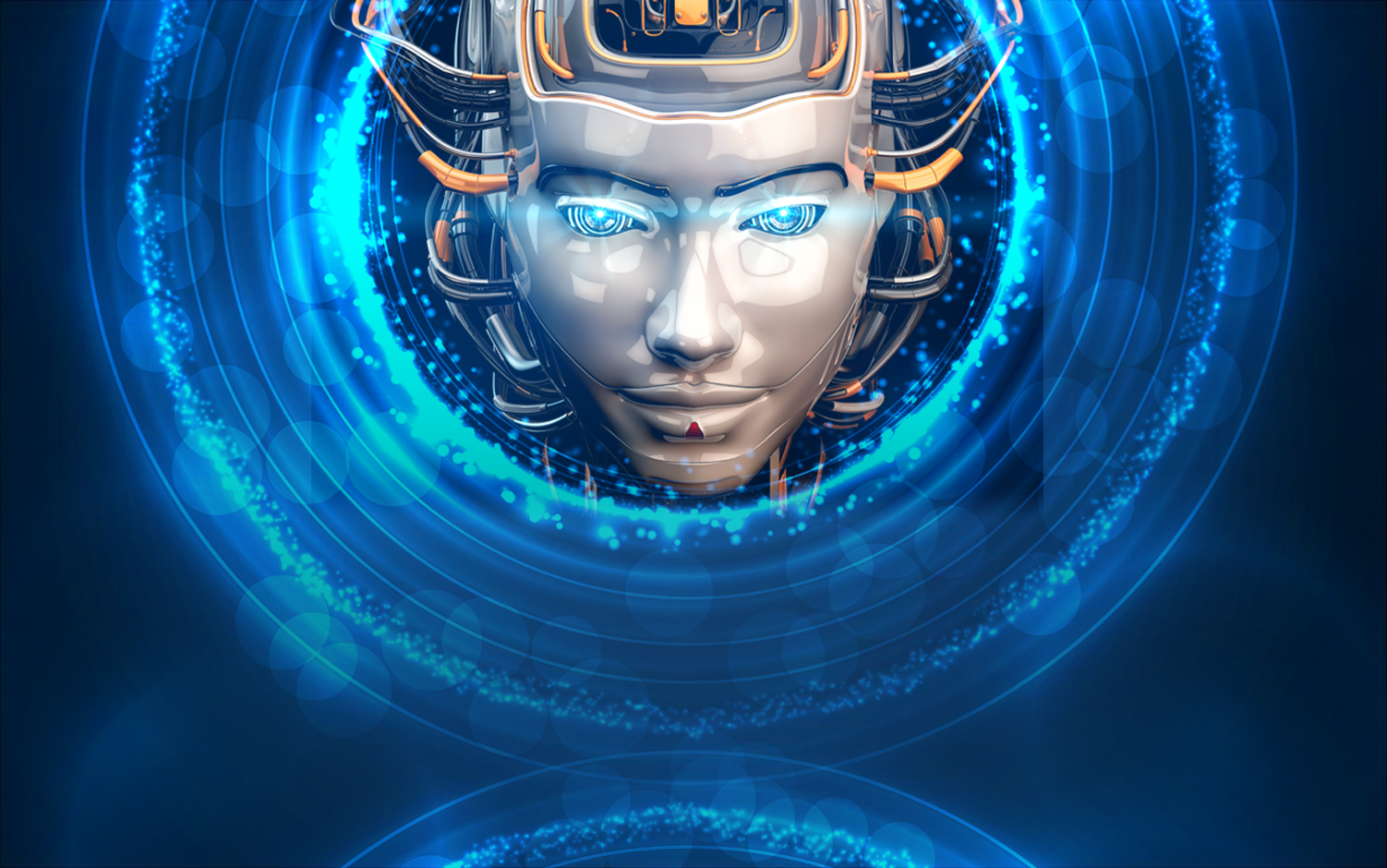 BUSINESS PPT TEMPLATES
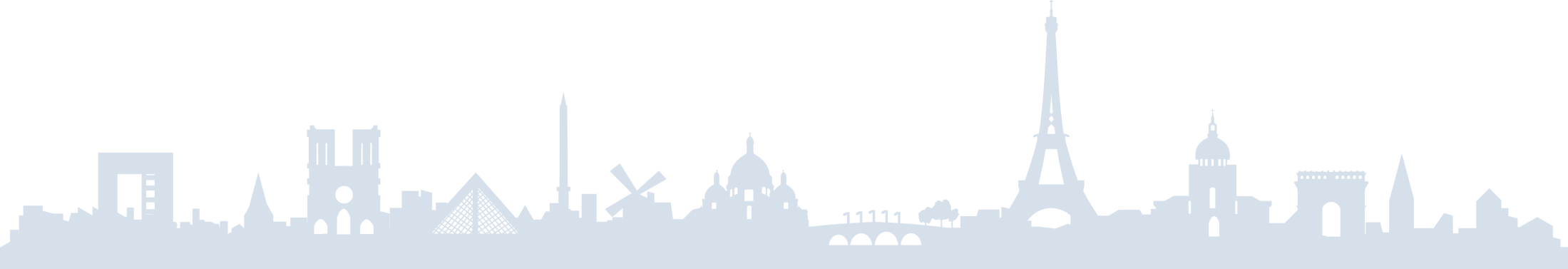 Insert the Subtitle of Your Presentation
Report ：freeppt7.com
XX.XX.20XX
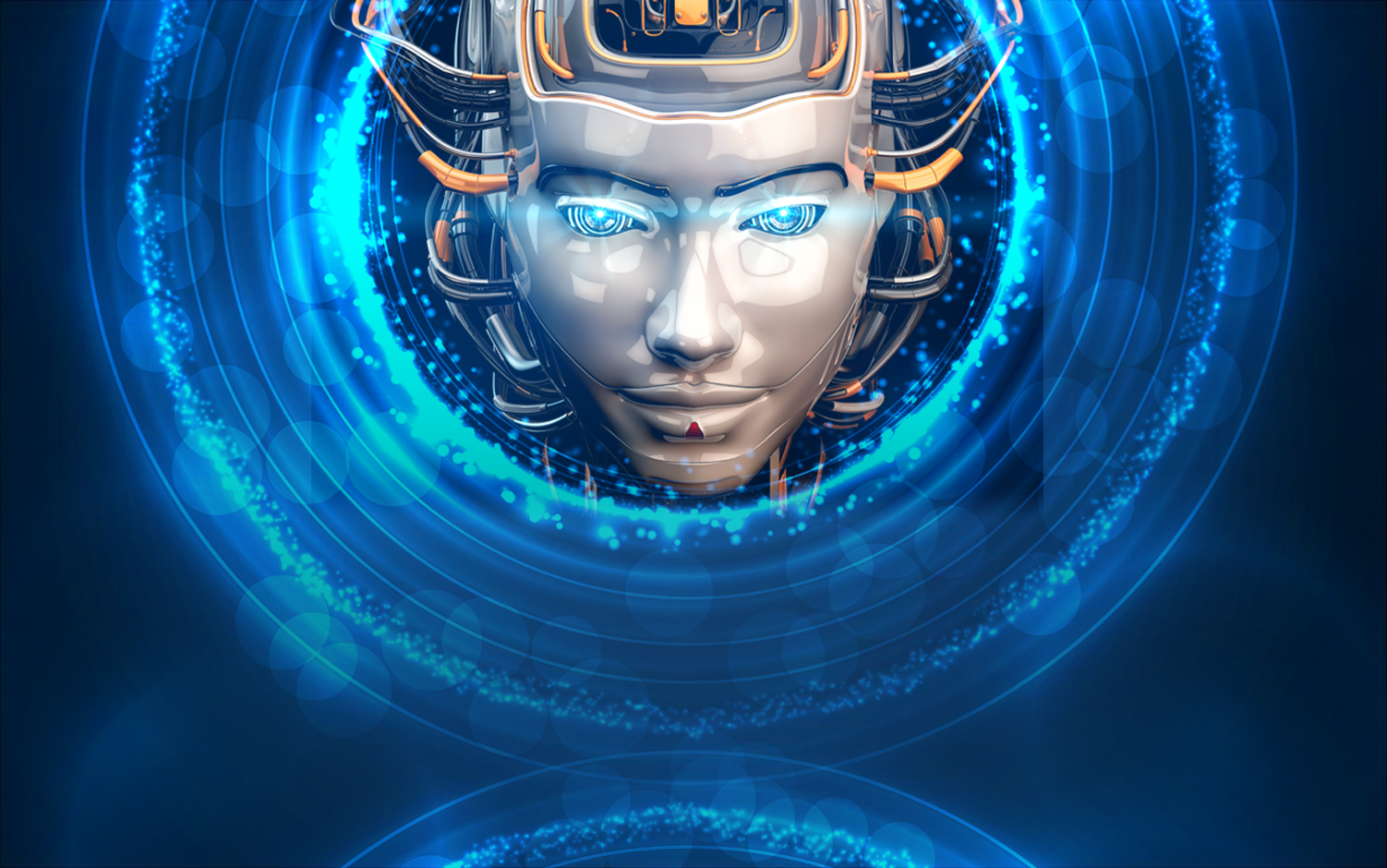 前 言
PREFACE
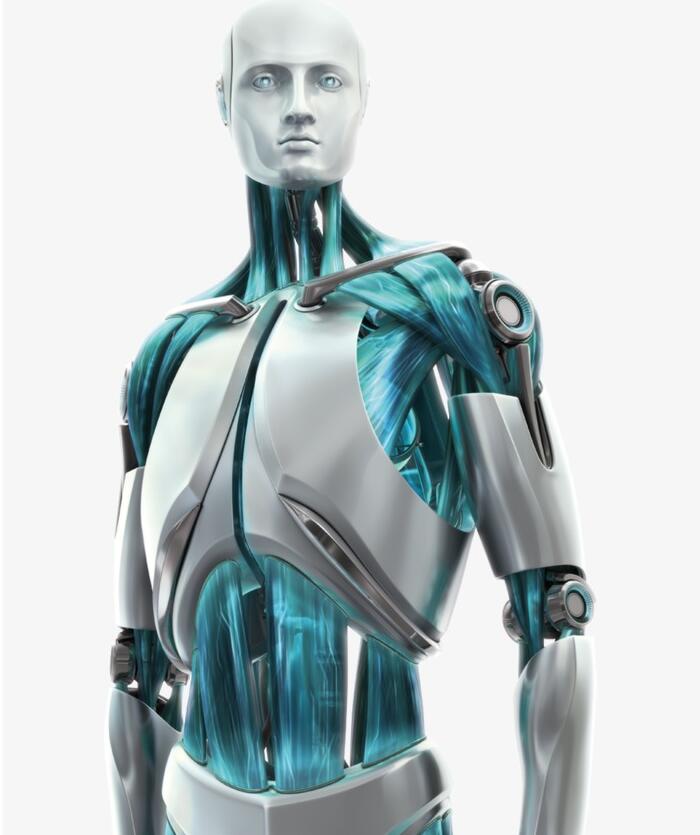 We have many PowerPoint templates that has been specifically designed to help anyone that is stepping into the world of PowerPoint for the very first time.

      We have many PowerPoint templates that has been specifically designed to help anyone that is stepping into the world of PowerPoint for the very first time.
行业PPT模板http://www.1ppt.com/hangye/
Add title text here
Add title text here
Add title text here
Add title text here
CONTENTS
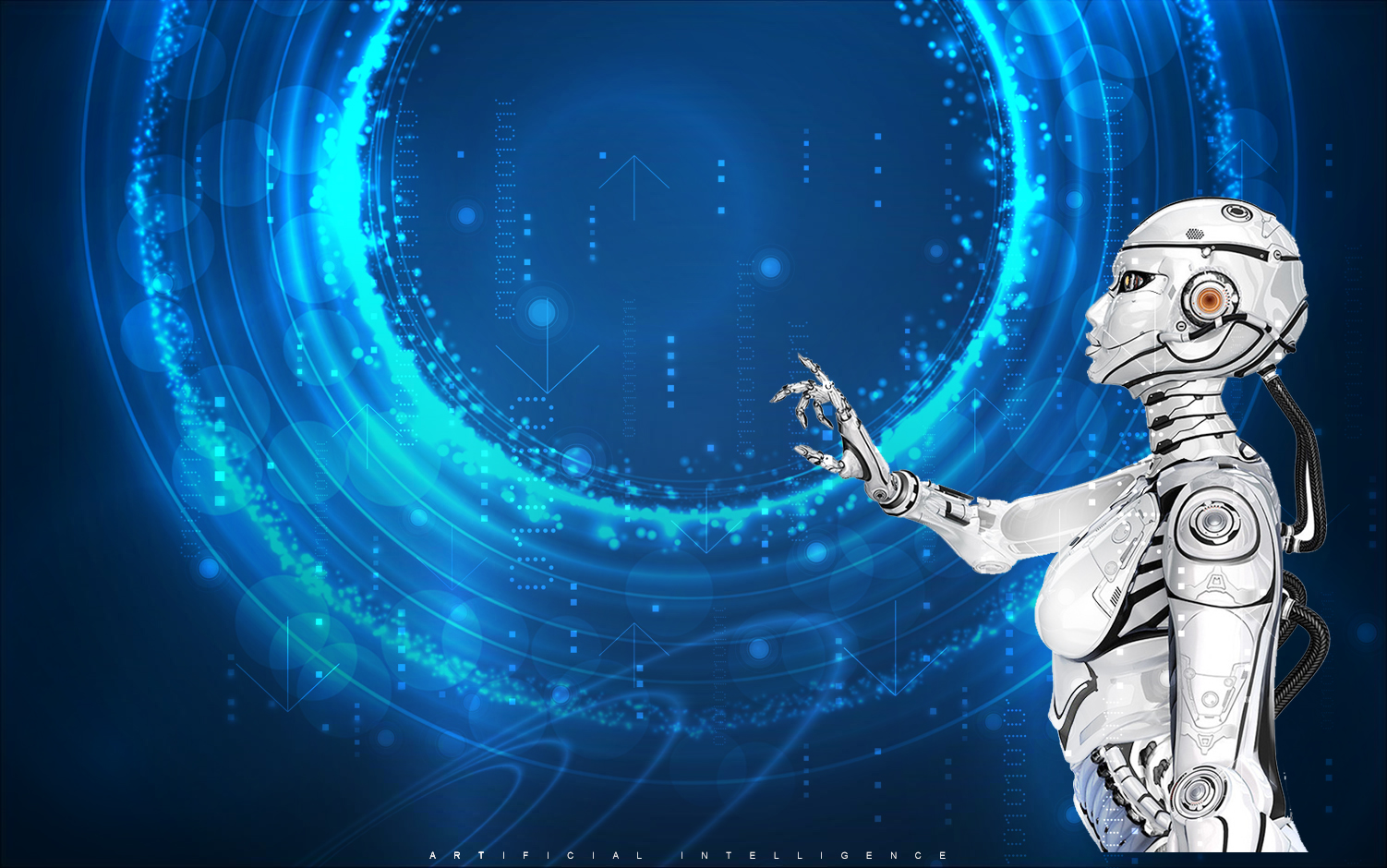 Add title text here
Part One
text
2023
2024
2025
2026
2027
2028
2029
2030
Add title text here
text
text
Add title text here
text
4
3
2
text
text
1
text
0
-1
text
－2
－3
－4
－5
－6
－7
－8
Click here to add content, content to match the title.
Add title text here
1.
2.
3.
4.
Add title text here
Add title text here
Add title text here
Add title text here
Click here to add content, content to match the title. 
… …
Click here to add content, content to match the title. 
… …
Click here to add content, content to match the title. 
… …
Click here to add content, content to match the title. 
… …
Add title text here
Add title text here
Add title text here
Add title text here
2
3
1
Click here to add content, content to match the title.  … …
Click here to add content, content to match the title.  … …
Click here to add content, content to match the title.  … …
Add title text here
Add title text here
Add text here
Add text here
Add text here
Add title text here
Click here to add content, content to match the title.
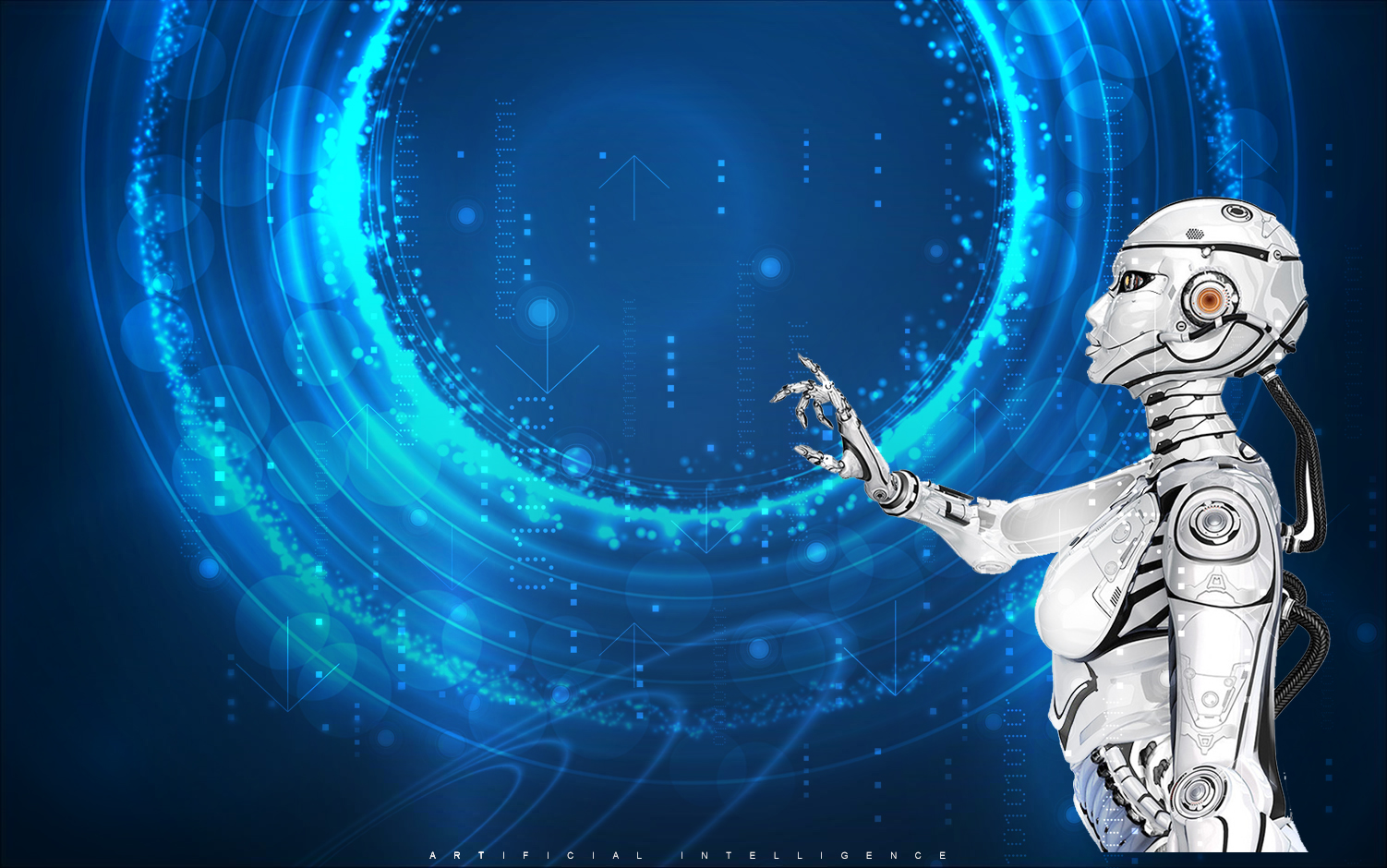 Add title text here
Part Two
20% 
Click here to add content, content to match the title.
Add title text here
Click here to add content, content to match the title.  23%
6% 
Click here to add content, content to match the title.
Click here to add content, content to match the title.  14%
11% 
Click here to add content, content to match the title.
Click here to add content, content to match the title.  14%
12% 
Click here to add content, content to match the title.
Add title text here
80%
20%
50%
30%
A
B
C
D
Add text here
Add text here
Add text here
Add text here
Click here to add content, content to match the title. Click here to add content, content to match the title.
Add title text here
Click here to add content, content to match the title.
Click here to add content, content to match the title.
Click here to add content, content to match the title.
Click here to add content, content to match the title. 
Click here to add content, content to match the title.
Add title text here
Add title text here
Add title text here
Click here to add content, content to match the title. Click here to add content, content to match the title.
Click here to add content, content to match the title. Click here to add content, content to match the title.
Add text here
Add title text here
Add title text here
Click here to add content, content to match the title. 
Click here to add content, content to match the title. 
Click here to add content, content to match the title.
Click here to add content, content to match the title. 
Click here to add content, content to match the title. 
Click here to add content, content to match the title.
Add title text here
Click here to add content, content to match the title.
Click here to add content, content to match the title.
Click here to add content, content to match the title.
Click here to add content, content to match the title.
Add text here
Add text here
Add text here
Add text here
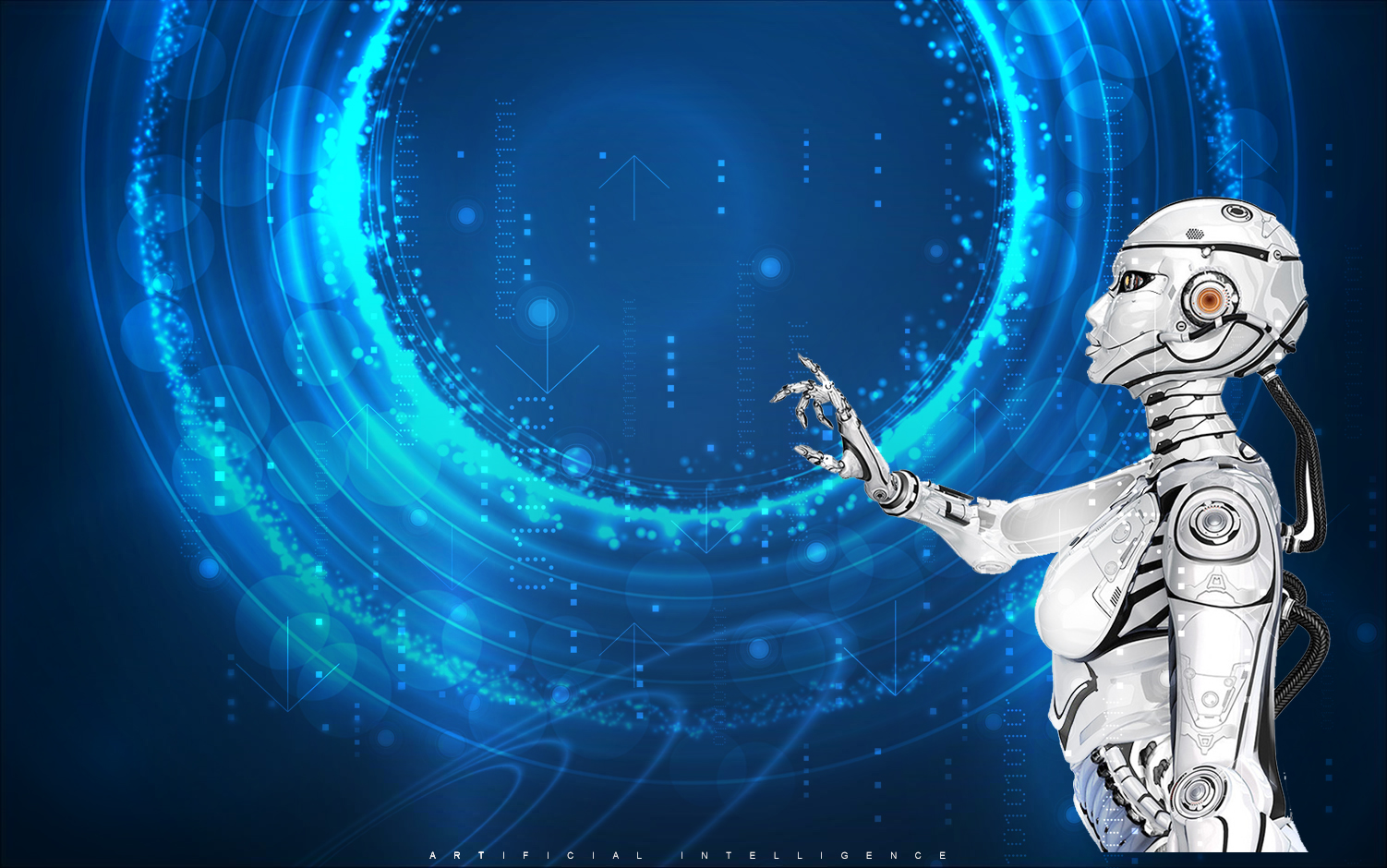 Add title text here
Part Three
Add title text here
1
Add text
Click here to add content, content to match the title.
2
Add text
Click here to add content, content to match the title.
3
Click here to add content, content to match the title.
Add text
Click here to add content, content to match the title.
4
Add text
Add title text here
Click here to add content, content to match the title.
Click here to add content, content to match the title.
140%
120%
Add text here
Click here to add content, content to match the title. 
Click here to add content, content to match the title.
Click here to add content, content to match the title. 
Click here to add content, content to match the title.
Add title text here
Add text here
Add text here
Add text here
Click here to add content, content to match the title. Add text here
Add text here
Add text here
Click here to add content, content to match the title. Add text here
Click here to add content, content to match the title.
Add title text here
Click here to add content, content to match the title.
Click here to add content, content to match the title.
Click here to add content, content to match the title.
Add text here
Add text here
Add text here
2023
2025
2027
Add title text here
Add text here
Add text here
Add text here
Click here to add content, content to match the title.
Click here to add content, content to match the title.
Click here to add content, content to match the title.
Click here to add content, content to match the title.
Click here to add content, content to match the title.
Click here to add content, content to match the title.
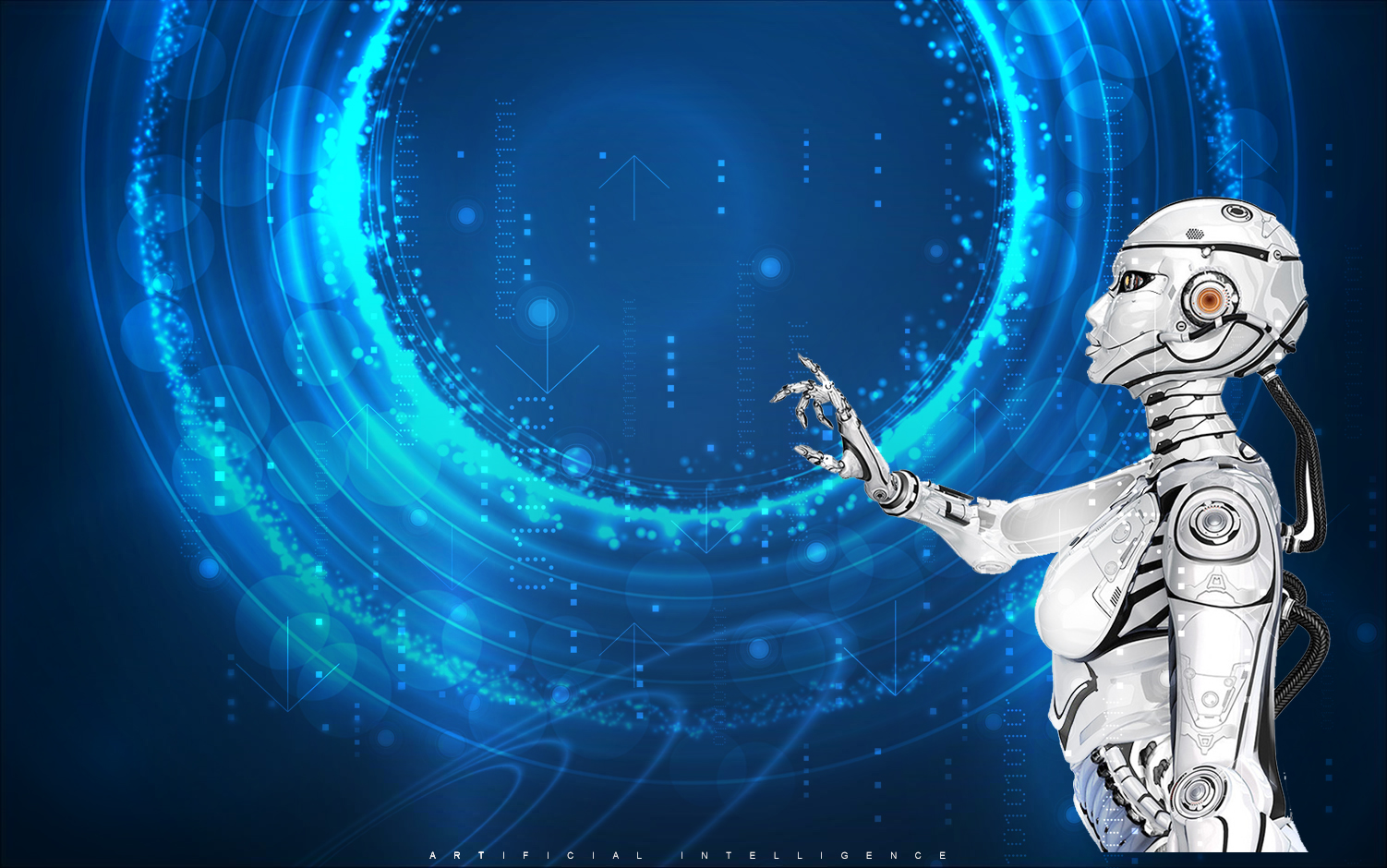 Add title text here
Part Four
Add title text here
02
03
01
Add text here
Add text here
Add text here
Click here to add content, content to match the title. 
Click here to add content, content to match the title.
Click here to add content, content to match the title.
Click here to add content, content to match the title. 
Click here to add content, content to match the title.
Add title text here
Add text here
Click here to add content, content to match the title.
A
Add title text here
Add text here
Add text here
B
D
Click here to add content, content to match the title.
Click here to add content, content to match the title.
Add text here
C
Click here to add content, content to match the title.
Add title text here
Click here to add content, content to match the title.
01
Click here to add content, content to match the title.
02
Click here to add content, content to match the title.
03
04
Click here to add content, content to match the title.
05
Click here to add content, content to match the title.
Add title text here
Click here to add content, content to match the title. 
Add text here
Click here to add content, content to match the title. 
Add text here
Click here to add content, content to match the title. 

Click here to add content, content to match the title.
M1
M2
M4
M3
Add text here
Click here to add content, content to match the title.
Add text here
Click here to add content, content to match the title.
Add title text here
02
01
Click here to add content, content to match the title.
Click here to add content, content to match the title.
Add
text
Add
text
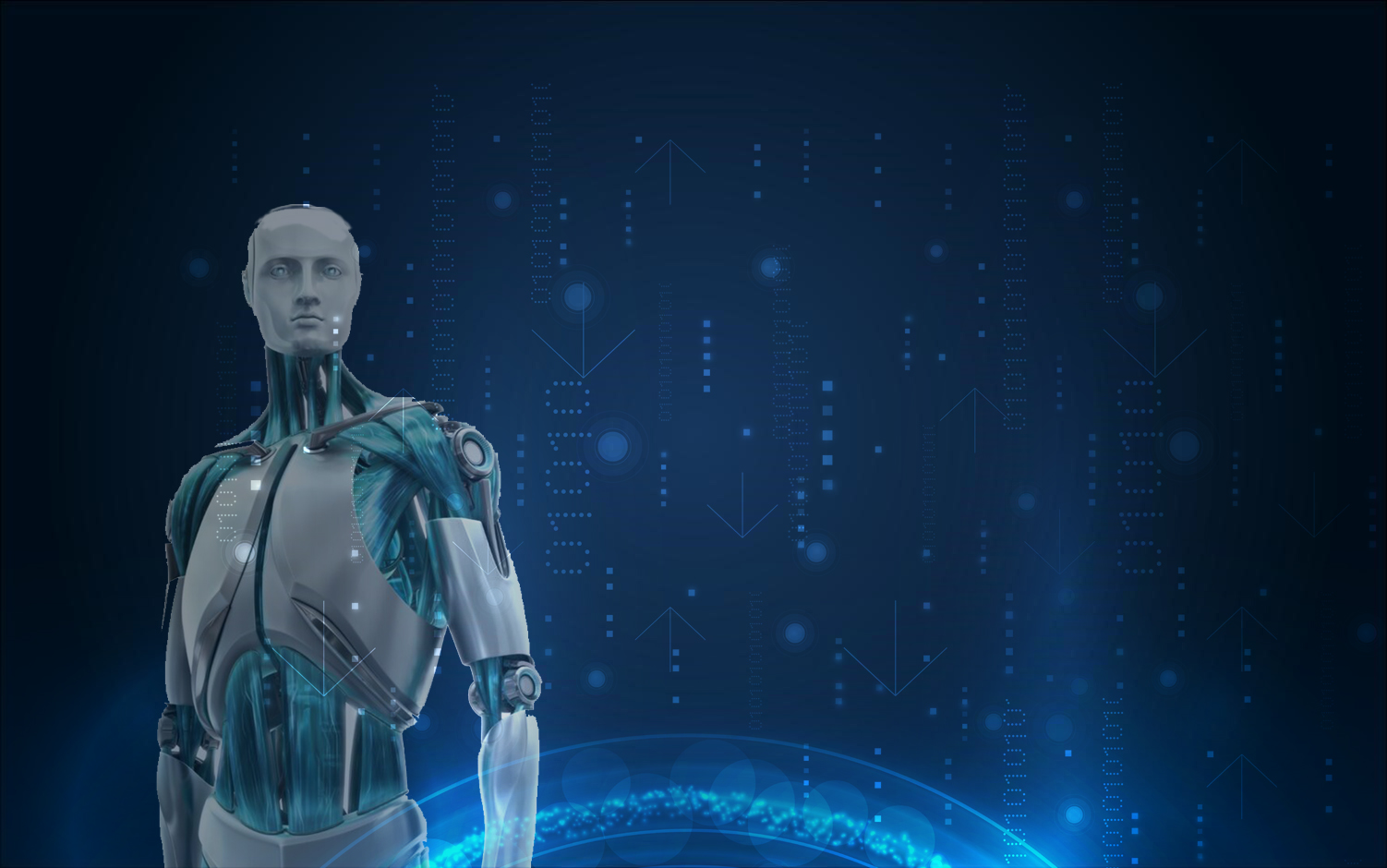 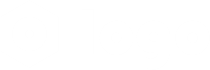 THANKS
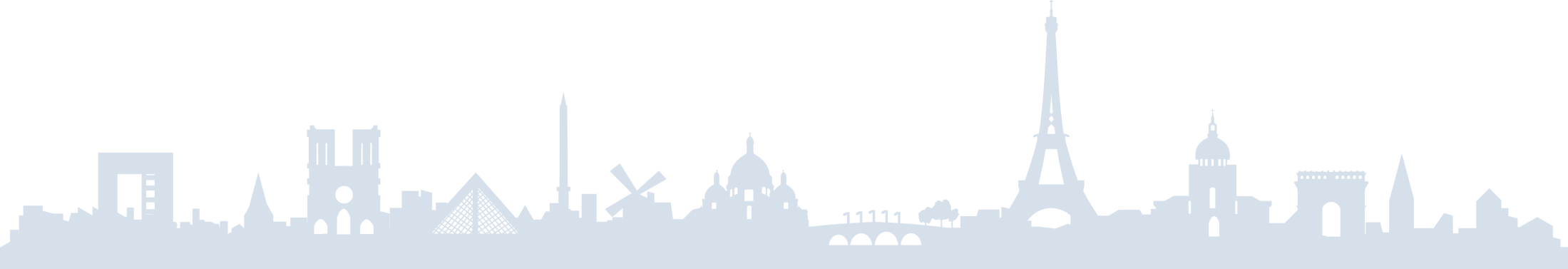 Report ：freeppt7.com
XX.XX.20XX
Please follow us for more information:
www.freeppt7.com
Pics: www.Pixabay.com
If you liked the presentation and want to thank, you can follow me on social networks 
https://www.youtube.com/c/Slidesfree
https://www.instagram.com/slidesfree/ 
https://www.facebook.com/freeppt7/
https://www.facebook.com/groups/best.PowerPoint.templates
https://twitter.com/Slideskings